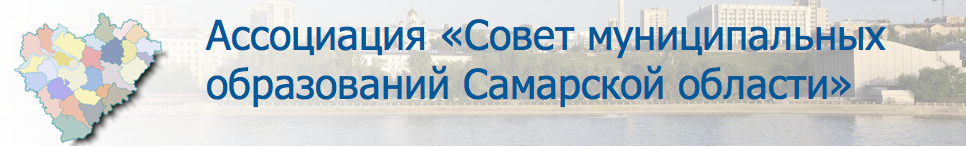 Участие муниципальных образований Самарской области в Марафоне «Муниципальный диалог»
Платформа Марафона «Муниципальный диалог» по адресу в сети Интернет: https://www.муниципальныйдиалог.рф
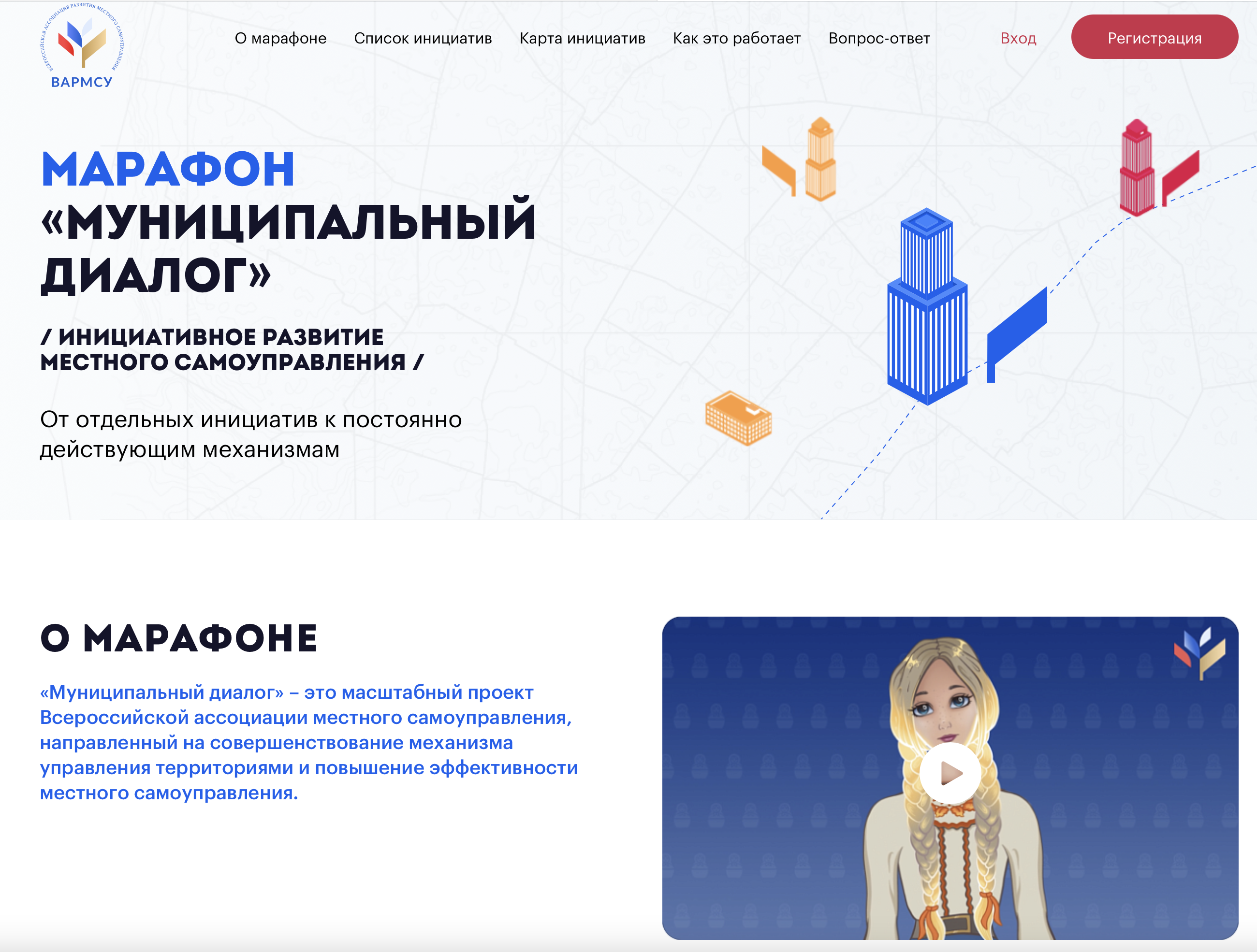 Муниципальная инициатива – это предложение, направленное на совершенствование механизмов управления территориями и повышение эффективности местного самоуправления в вопросах, связанных с экономикой, развитием транспортной инфраструктуры, ЖКХ, образовательной, социально-культурной сфер и другими вопросами жизнедеятельности муниципального образования
2
Когда можно подать инициативу?

Инициативы принимаются в период с 14 февраля по 31 марта 2023 год на сайте «Муниципальный диалог».

Сколько инициатив можно подать?

Количество инициатив, поданных зарегистрированными на сайте Муниципальныйдиалог.рф пользователями, не ограничивается.

Что будет дальше происходит с инициативой?

По окончании срока приёма инициатив 31 марта 2023 года они будут обработаны, систематизированы и рассмотрены на предмет вынесения и принятия решений по реализации.
Ответственная организация – Всероссийская ассоциация развития местного самоуправления (ВАРМСУ). ВАРМСУ обеспечивает работу цифровой платформы Муниципальныйдиалог.рф, модерацию и рассмотрение инициатив.
3
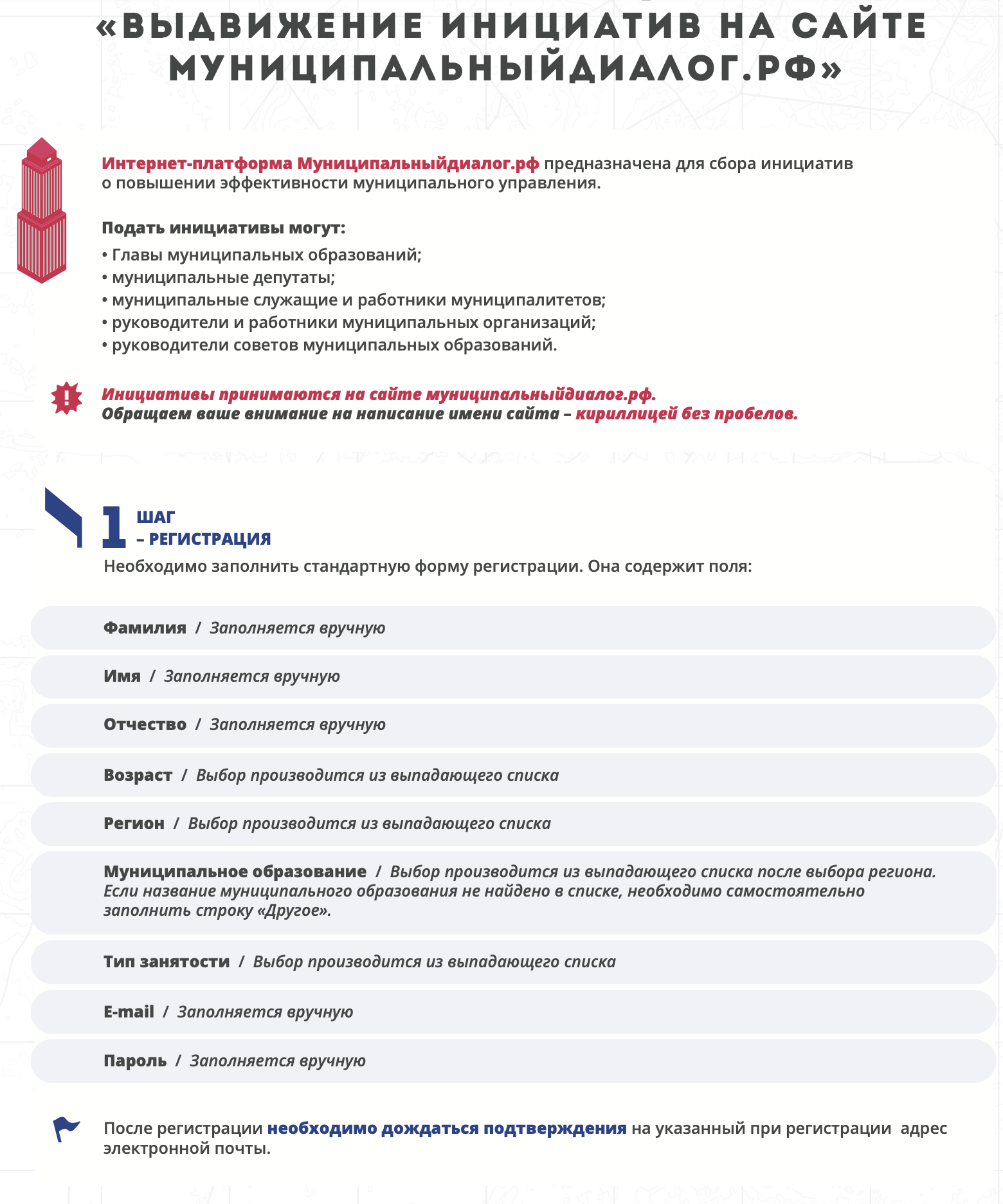 Должна быть не активность граждан, проживающих на территории, а именно активность разбирающихся в проблеме специалистов!
4
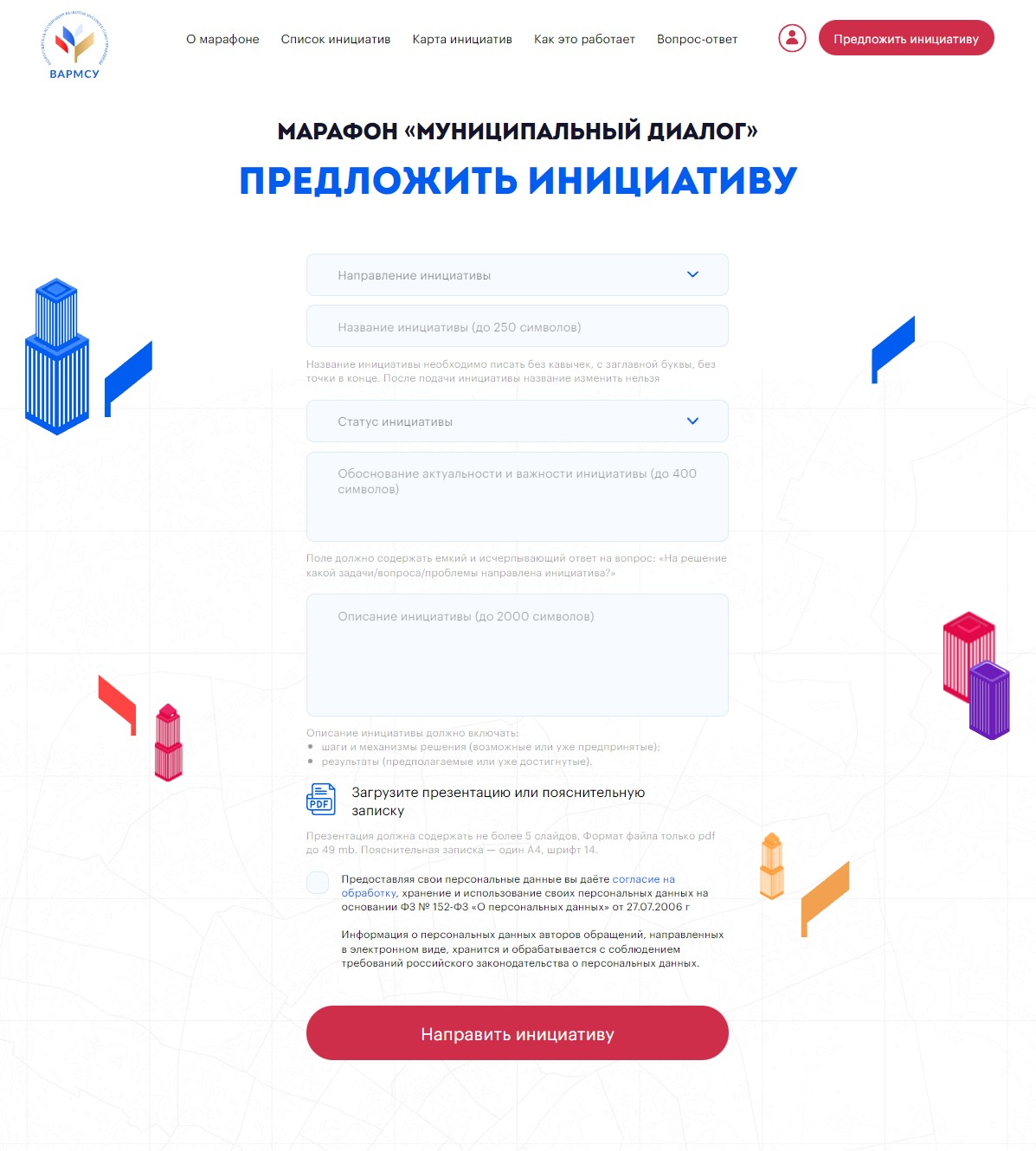 5
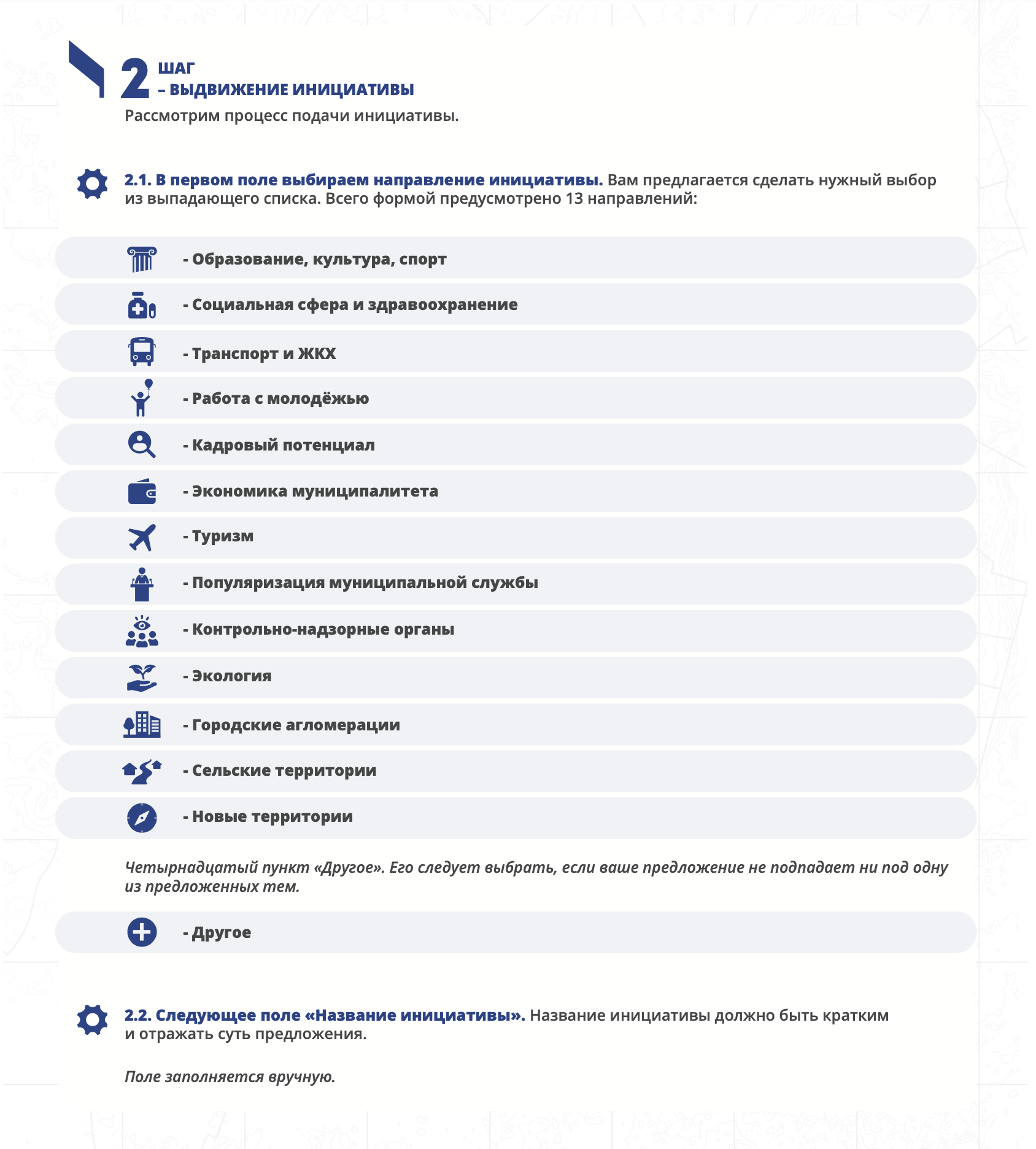 По состоянию на утро 2 марта 2023 года:
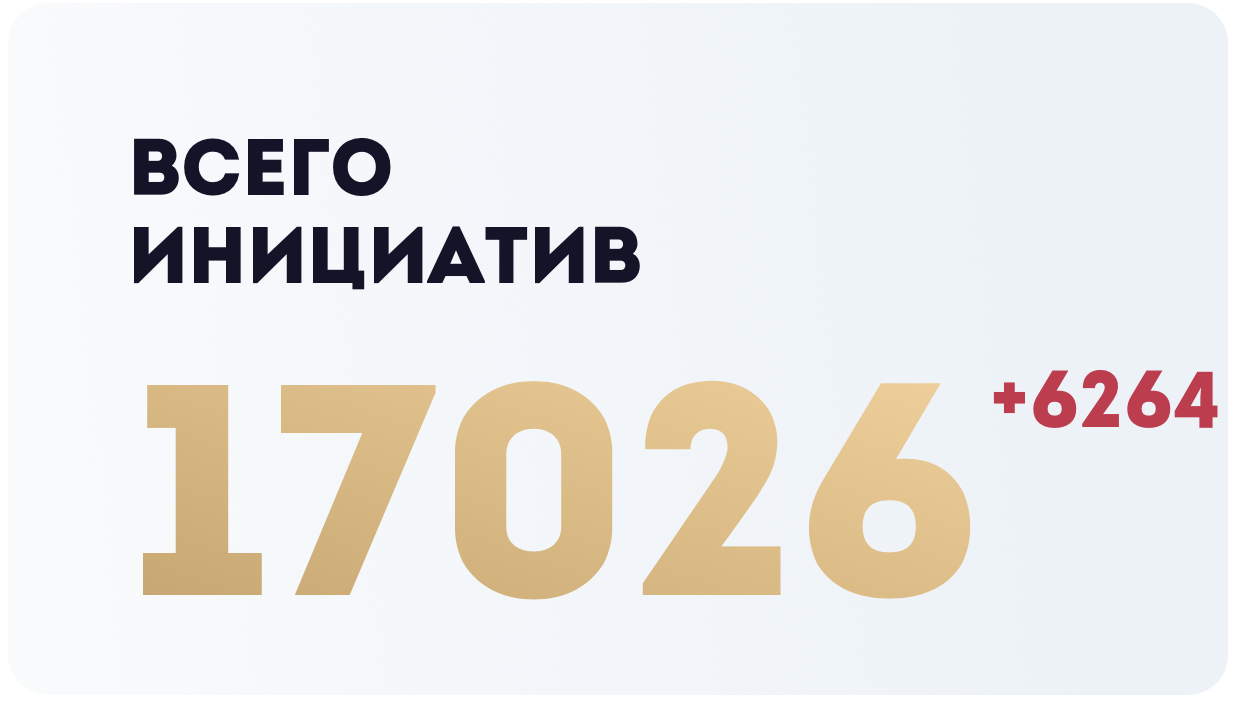 Внимание! 
Классификация направлений субъективна!
Поэтому можно ошибаться в выборе направления или подавать в направление «Другое», если не уверен!
Инициатива все равно будет рассмотрена по существу!
6
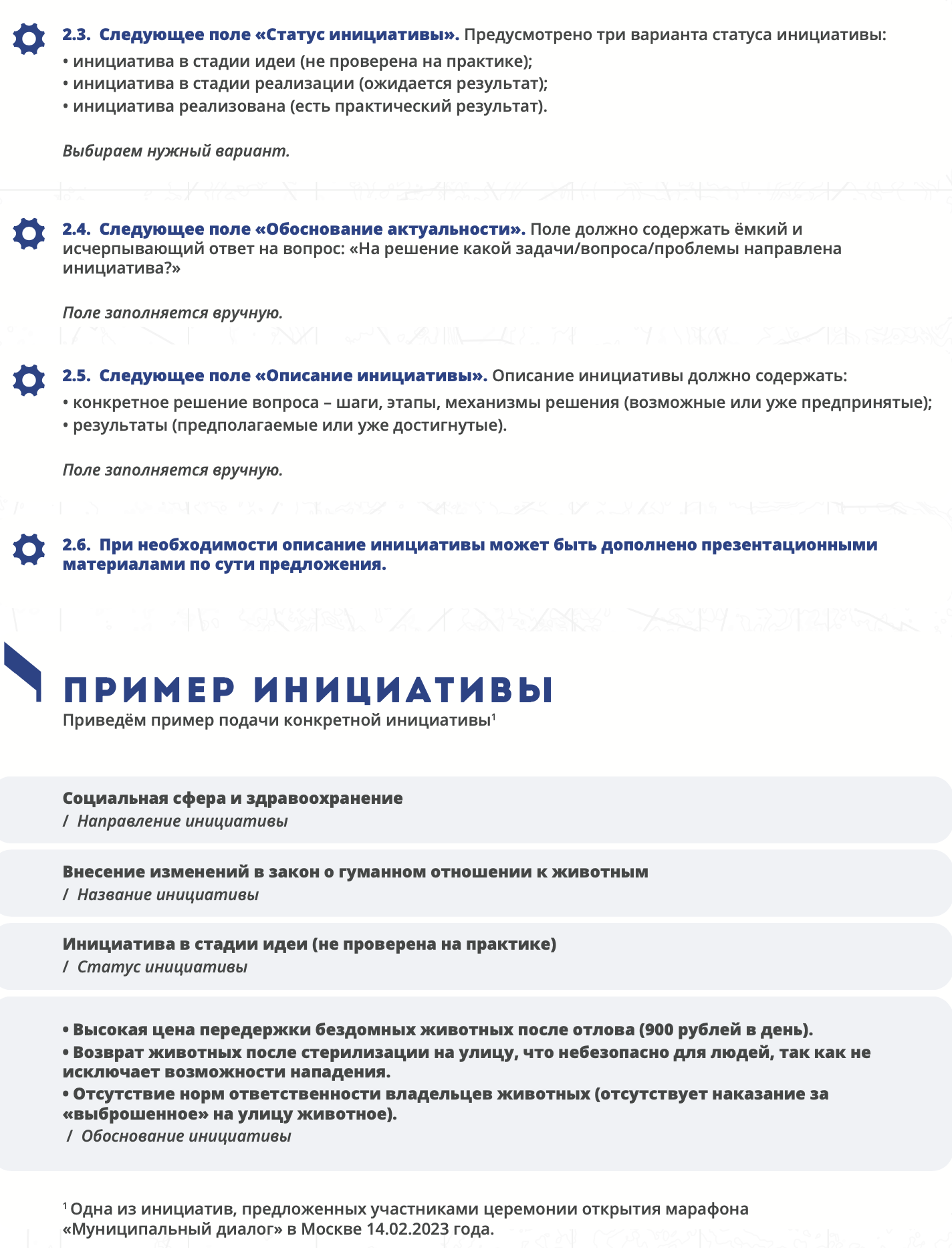 7
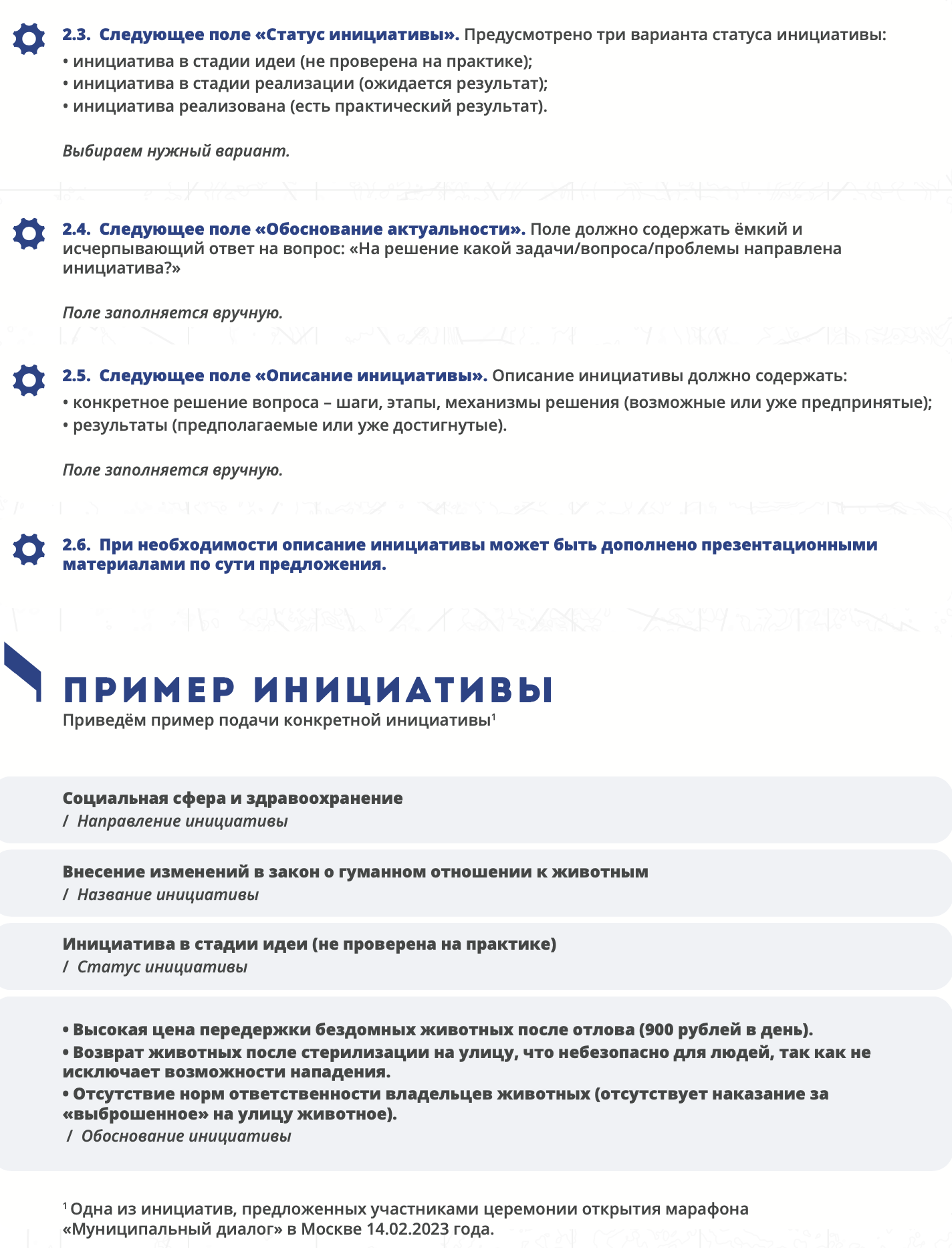 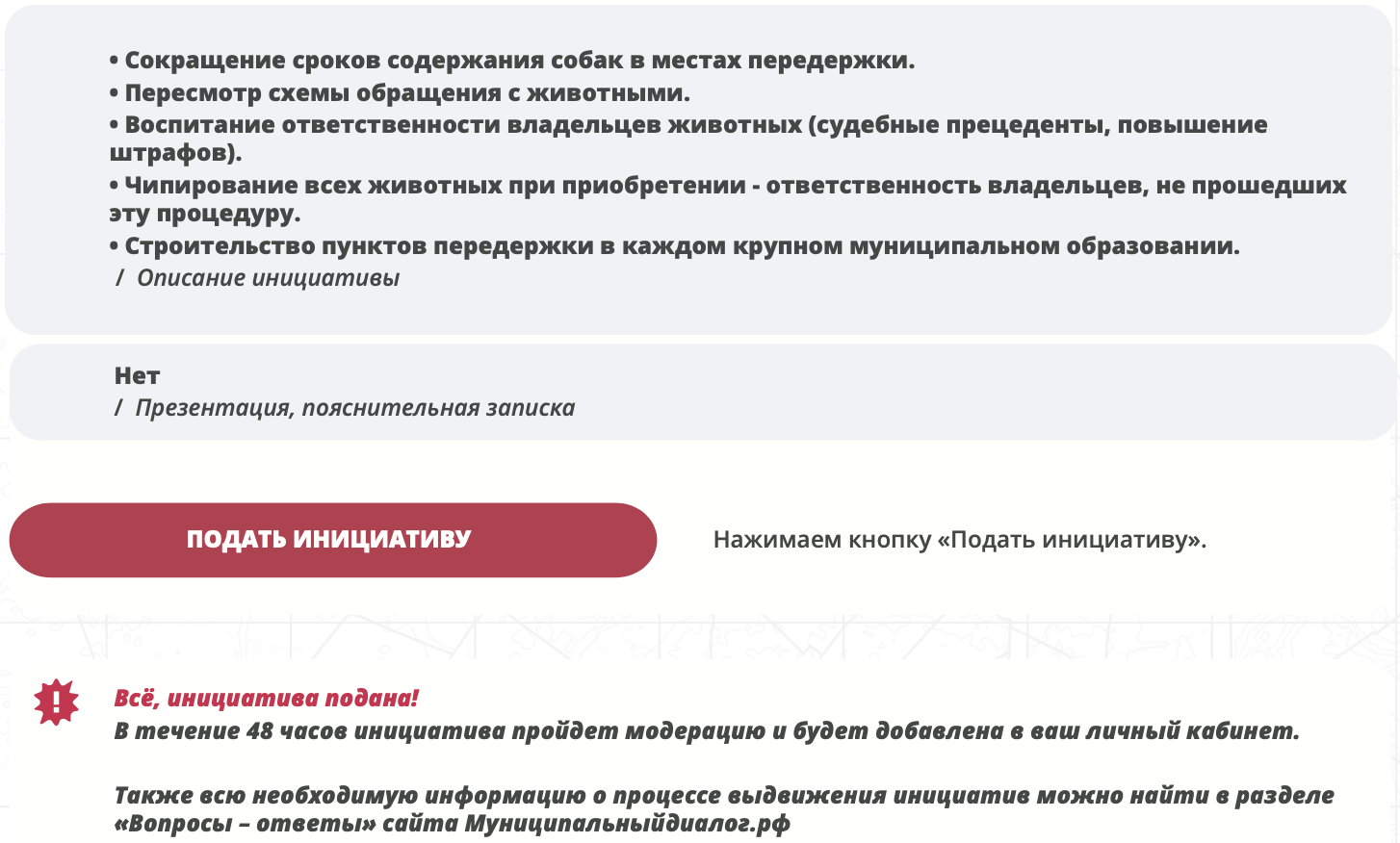 8
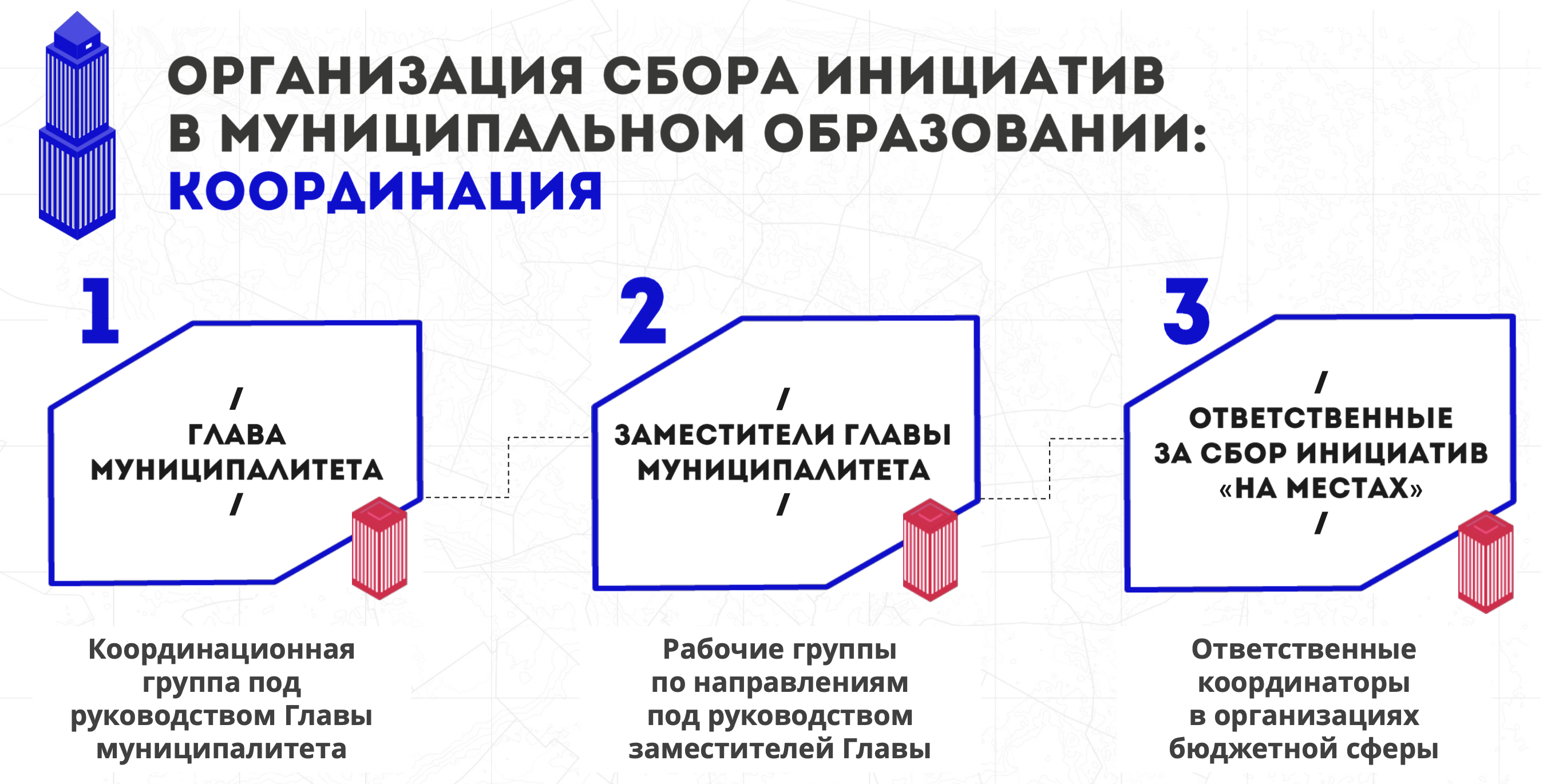 9
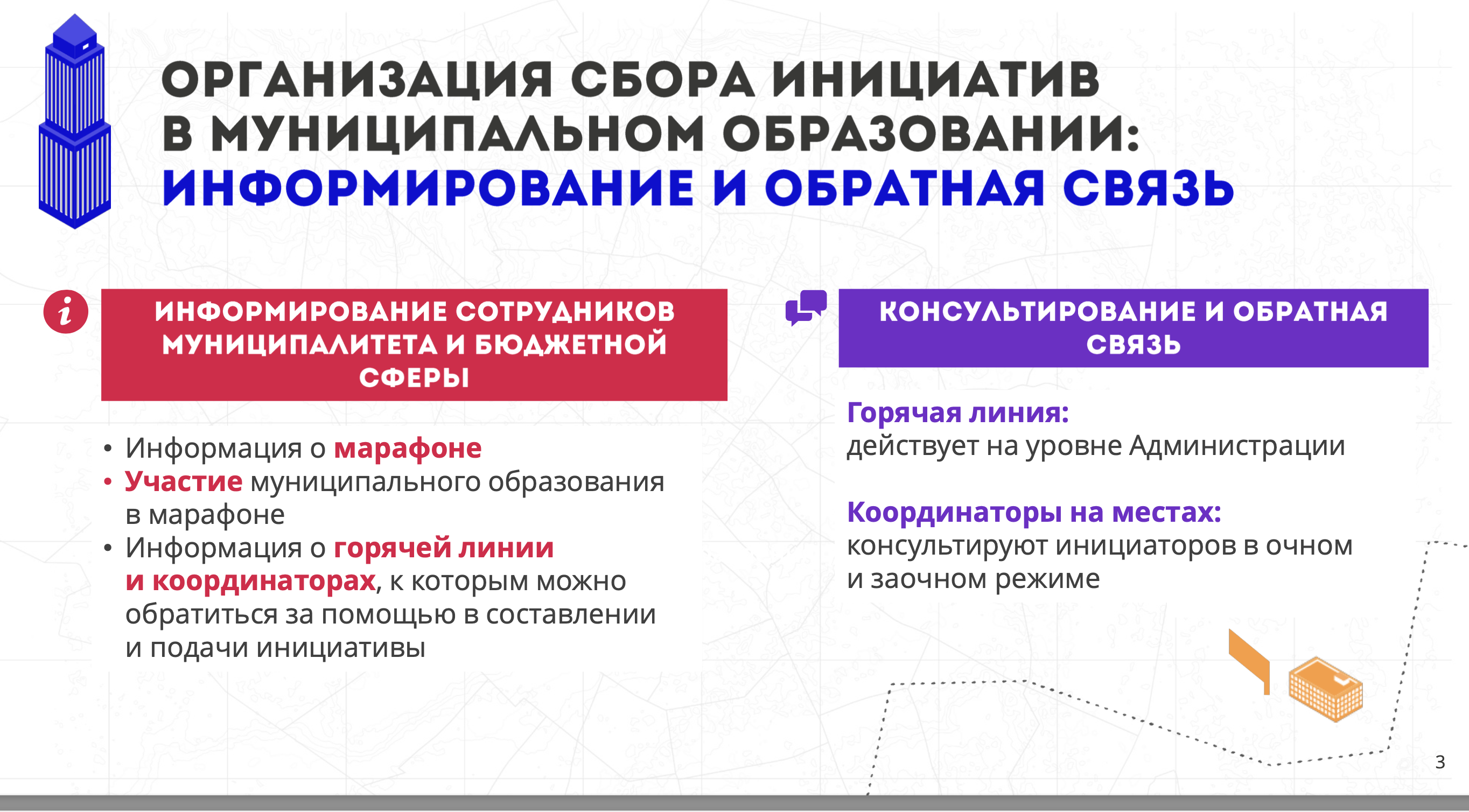 10
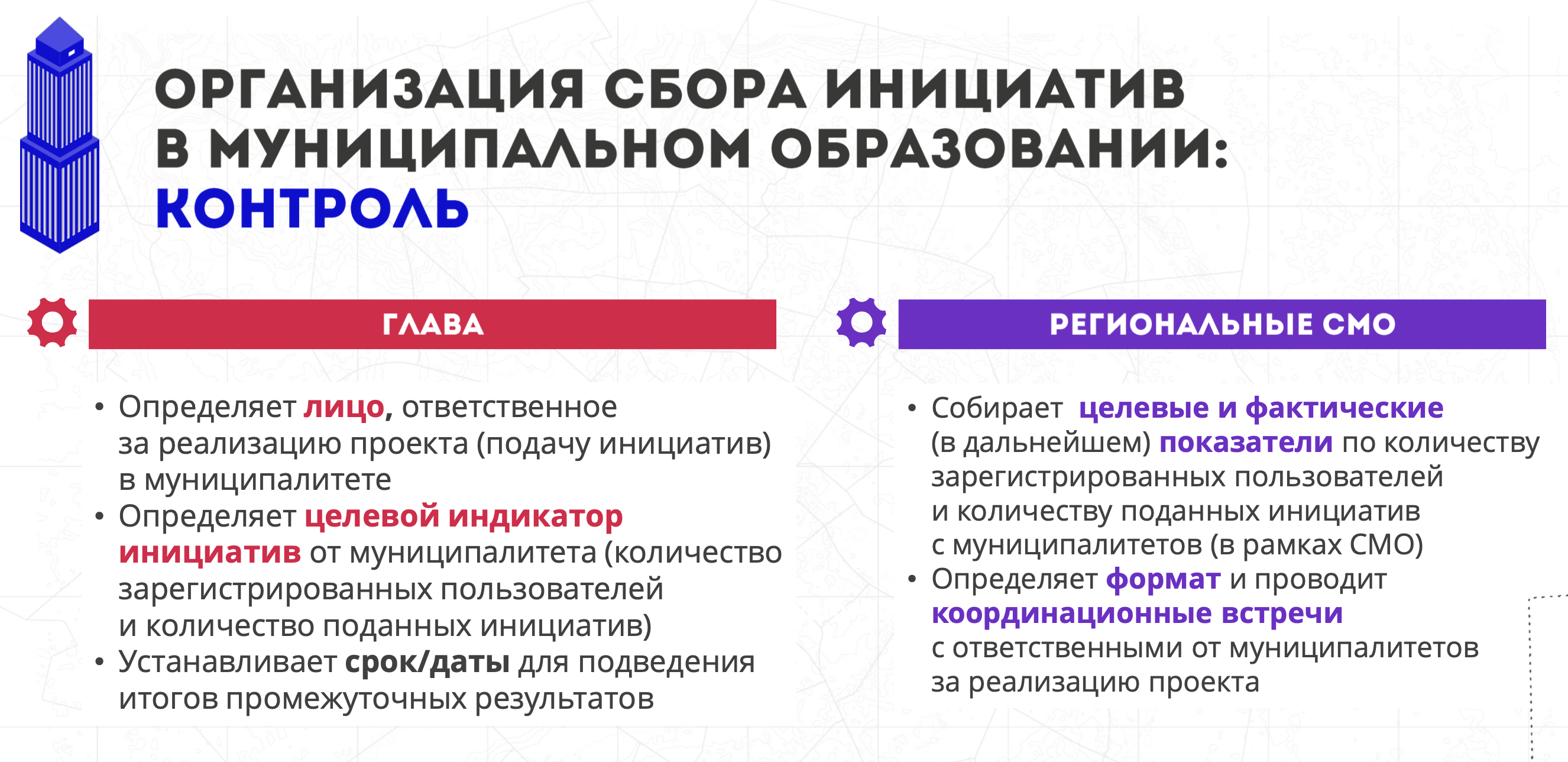 11
По состоянию на утро 2 марта 2023 года
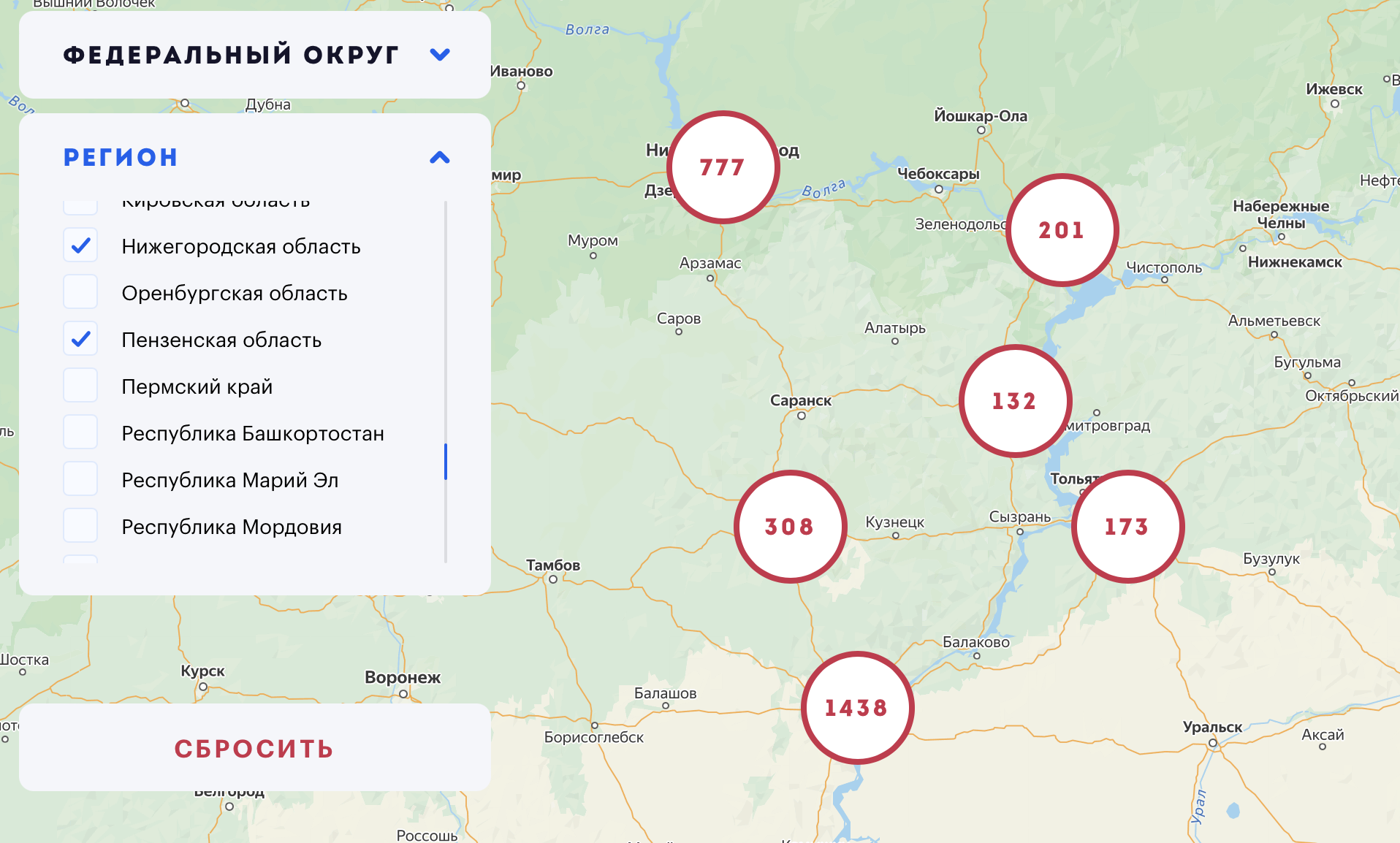 Внимание! 
Искусственно увеличивать количество инициатив не нужно. 
Можно подготовить тексты, например, 5 – 10 наиболее значимых для муниципального образования инициатив. Эти инициативы подают, например, все или большинство зарегистрированных на платформе должностных лиц органов местного самоуправления и муниципальных учреждений и предприятий. 
Повтор одной и той же инициативы, как утверждают организаторы их сбора, свидетельствует об актуальности инициативы
12
План мероприятий
13
План мероприятий
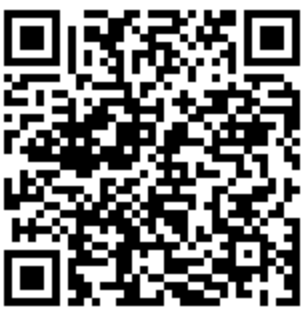 14
План мероприятий
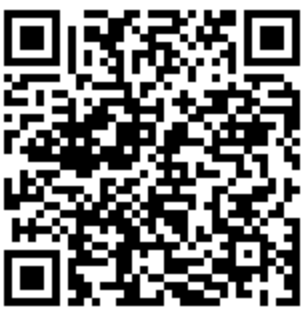 15
Предоставление сведений о количестве пользователей платформы и количестве инициатив:https://docs.google.com/document/d/1rE0VEqKsVeYUvK4dIVLk1cHCUsK1QGQh-A3K9gzFcB0/edit
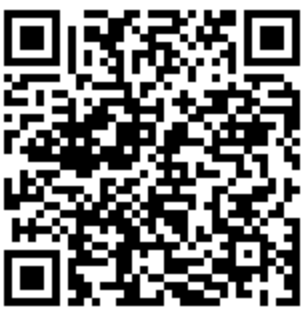 16
Примеры проблем для подачи инициатив
Регулирование численности животных без владельцев
 
Дополнительная помощь федерального бюджета в адаптации старых зданий общеобразовательных учреждений и учреждений культуры к новым требованиям в сфере пожарной безопасности, доступности для инвалидов и антитеррористической защищенности 

Недопустимость возложения на муниципалитеты обязанностей по обеспечению предоставленных многодетным гражданам земельных участков инженерной и транспортной инфраструктурой
 
Необходимость упрощения требований к обеспечению безопасности малых гидротехнических сооружений, расположенных вдали от населенных пунктов
 
Привлечение органов местного самоуправления к административной ответственности за ненадлежащее содержание автомобильных дорог при явной скудности местного бюджета и бюджетного дорожного фонда
 
Возможность заключения концессионных соглашений по поводу изношенных объектов коммунальной инфраструктуры, расположенных в муниципальных районах и малых городских округах, исключительно при субсидировании из федерального бюджета большей части расходов концессионера на реконструкцию коммунальной инфраструктуры
17
Примеры проблем для подачи инициатив
Упрощение требований к сельским населенным пунктам, самостоятельное определение сельскими муниципальными образованиями приоритетных расходов с учетом бюджетных возможностей. 
     Это касается, например: 
     - строительства тротуаров в сельских населенных пунктах, 
     - установки светофоров Т7, пешеходных ограждений и организации пешеходных дорожек у школ в сельских населенных пунктах, имеющих крайне ограниченное дорожное движение, 
      - установления санитарно-защитных зон вокруг источников водоснабжения (водопроводных колонок), 
      - разработки проектов санитарно-защитных зон для кладбищ, постановки на кадастровый учет земельных участков под кладбищами и санитарно-защитных зон)
 
Исключение из статьи 28.1 КоАП РФ возможности возбуждения дела об административном правонарушении в благоустройстве лишь после проведения контрольного мероприятия с взаимодействием с контролируемым лицом

Необоснованное применение законодательства о противодействии коррупции (формальное выявление конфликта интересов как коррупционного правонарушения там, где его реально нет)
18
Контакты для направления информации и консультаций
Координаторы, ответственные должностные лица органов местного самоуправления и муниципальных учреждений и предприятий могут консультироваться по вопросам подачи инициатив с исполнительным директором Ассоциации «Совет муниципальных образований Самарской области» 
Славецким Дмитрием Валерьевичем: 

+7(927) 209-40-41


Вопросы и информацию с учетом утвержденного в муниципальном образовании плана мероприятий можно направлять на электронные адреса:

slavetsky_sgd@mail.ru

smo.samregion@yandex.ru
19